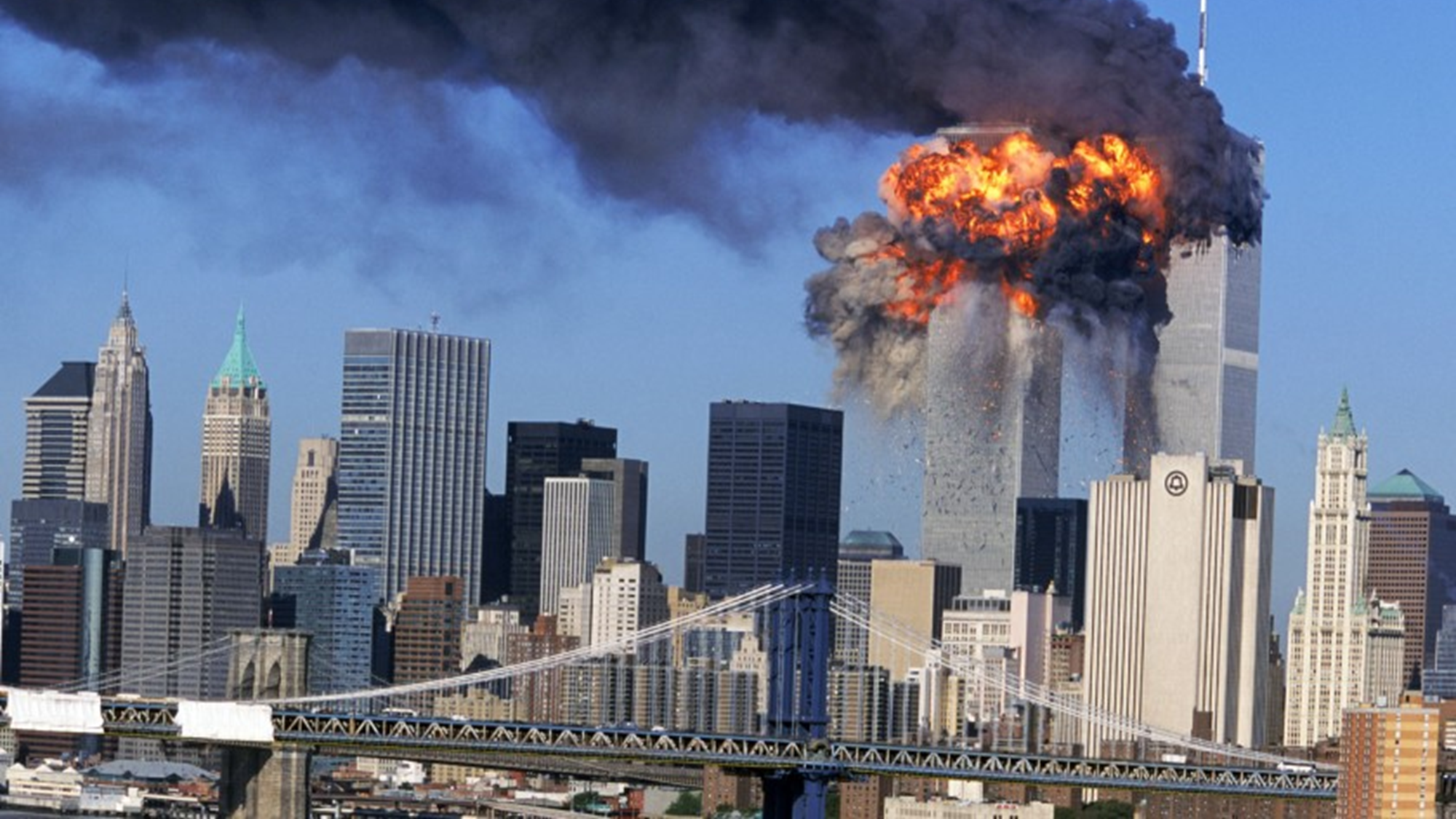 11. Září 2001 a vliv na mezinárodní vztahy
Říká se, že každý si pamatuje, co v době útoků 11. září 2001 dělal.
8:46 - let American Airlines 11 naráží do severní věže Světového obchodního centra
9:03 - let United Airlines 175 naráží do jižní věže Světového obchodního centra
9:37 – let American Airlines 77 naráží do Pentagonu. Následně se evakuuje Bílý dům a Kongres. 
9:59 se řítí k zemi Jižní věž Světového obchodního centra
10:03 se let United Airlines 93 zřítil do polí v Pensylvánii. Evakuují se sídla OSN a centrály NATO
10:28 se zřítila Severní věž Světového obchodního centra, a s ní i hotel Marriott stojící vedle 
17:25 se hroutí poškozená budova 7 Světového obchodního centra.
20:30 - přednáší George W. Bush svůj projev k národu

https://www.ceskatelevize.cz/ivysilani/10997918455-mimoradne-porady-ct24/221411034000068-20-let-od-tragickeho-11-zari
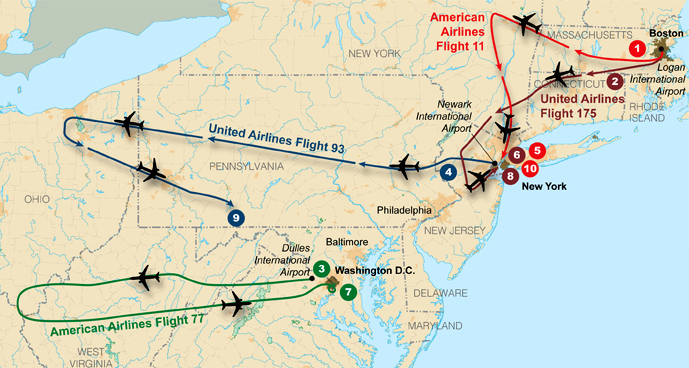 Teroristé a oběti
V důsledku teroristických útoků 11. září 2001 zemřelo 2977 lidí. 
Jde především o pracovníky budov, které byly přímo napadeny nebo se nacházeli v okolí napadených budov, příslušníky záchranných sborů, a cestující v dopravních letadlech. 
Útok byl spáchán 19 útočníky, ve velké většině pocházejících ze Saúdské Arábie a Spojených Arabských Emirátů. Vůdce skupiny Muhammad Atta byl egypťan a jeden útočnících pocházel z Libanonu. 
dodnes není zcela vyjasněna role Saúdské Arábie 
Vyšetřování FBI odhalilo, že všichni útočníci byli členy militantní islámskou teroristickou organizací Al-Kaida, financovanou a vedenou Usáma bin Ládinem.
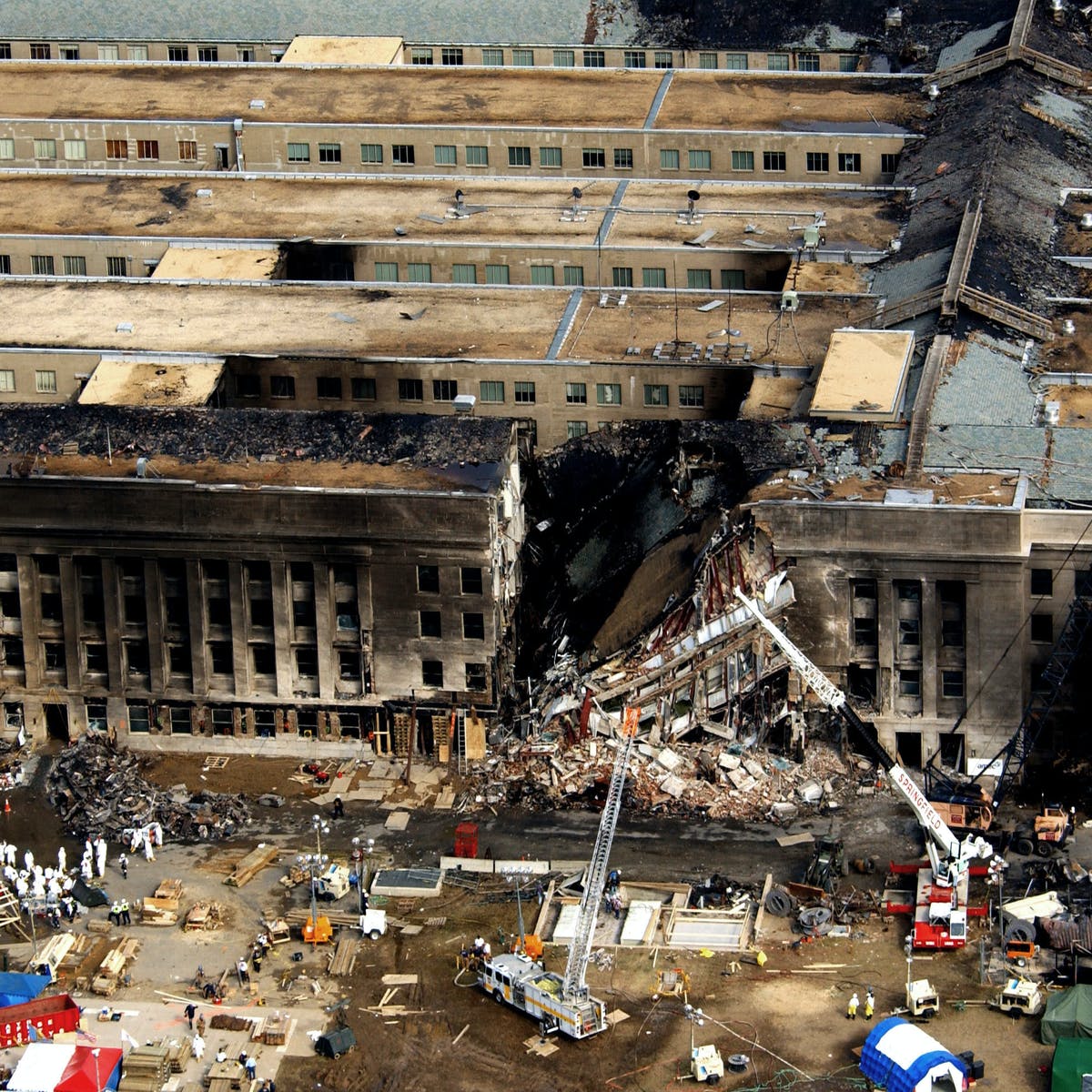 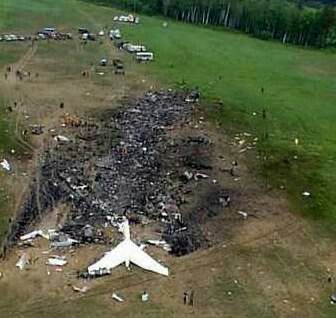 O co teroristům šlo???
V 80. letech i za pomoci USA vítězí radikální muslimové nad SSSR v Afghánistánu
1988 Usáma bin Ládin zakládá organizaci Al-Káida (Základna)
Povzbuzeni tímto úspěchem se islámští bojovníci vrací do svých zemí, kde jsou po většinou u moci sekulární diktatury, tyto se snaží porazit a nastolit emiráty řízené jejich dogmatickým výkladem islámu
Jejich snaha není úspěšná a nejsou schopni vůbec získat podporu místních obyvatel
Když Al-Káida pátrala po příčinách neúspěchu, dospěla k přesvědčení, že arabské diktatury drží u moci síla USA
Lidé proto nevěří, že je možné stávající situaci změnit a nechtějí se připojit k džihádu
Je proto třeba nejprve spektakulárně zaútočit na USA, ukázat její zranitelnost a tím vyvolat tak silnou emoci, že se arabská ulice sjednotí pod černým praporem džihádu.
Co následovalo?
7. října začíná americká invaze do Afghánistánu - Operace Trvalá svoboda
v lednu 2002 je otevřena základna Guantánamo Bay
20. března 2003 začíná válka v Iráku – bez mandátu OSN, na základě falešných informací, že režim vlastní chemické zbraně
11. března 2004 bombové atentáty v Madridu – 191 mrtvých
7. července 2005 sebevražedné atentáty v Londýně – 50 mrtvých
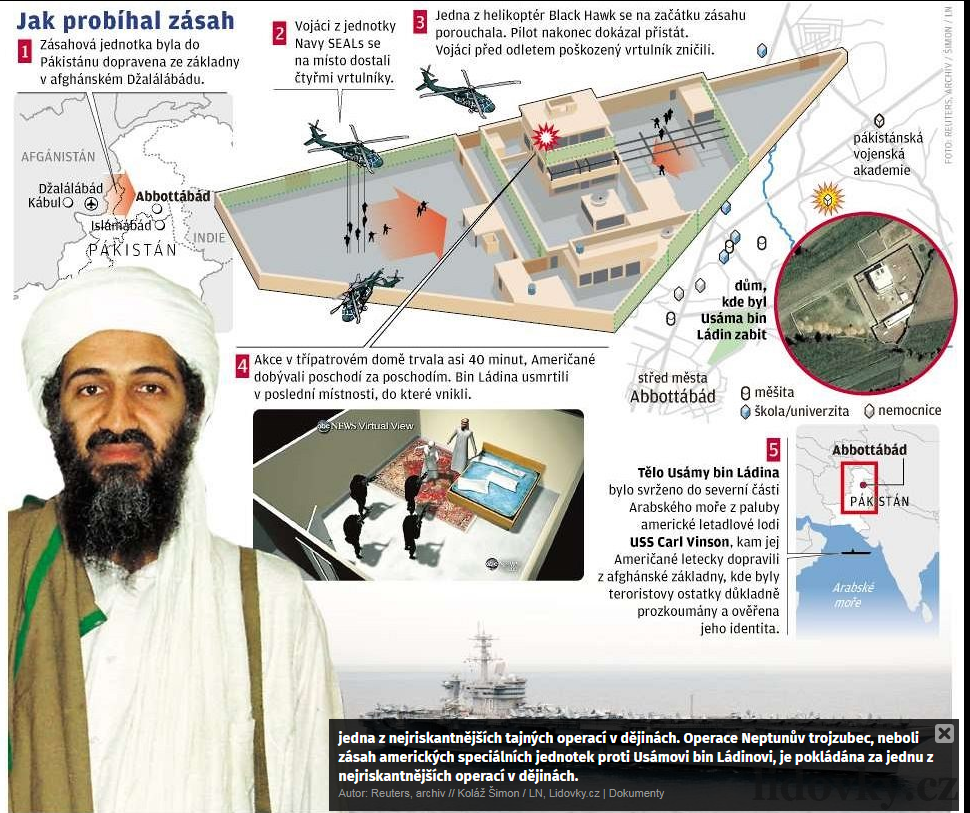 Dopadení Usámy bin Ládina1. května 2011
Splnily útoky na USA svůj cíl?
Dosáhl Usáma bin Ládin svého cíle?

Je dnes svět bezpečnější?

Hrozí světu džihád?
Důsledky 11. září
Semknutí západní civilizace a většiny zemí celého světa proti terorismu
Zásadní zlepšení vztahů mezi USA a Ruskem
Jak jsou na tom tyto vztahy dnes?
Semknutí NATO a pochopení jejího významu členskými státy
Zviditelnění islámského terorismu
Zvýšení bezpečnosti letecké dopravy, sledování, vyšší pravomoci amerických tajných služeb 
Nestabilita na Blízkém východě – Irák, Sýrie, Islámský stát,… Afghánistán